1.00
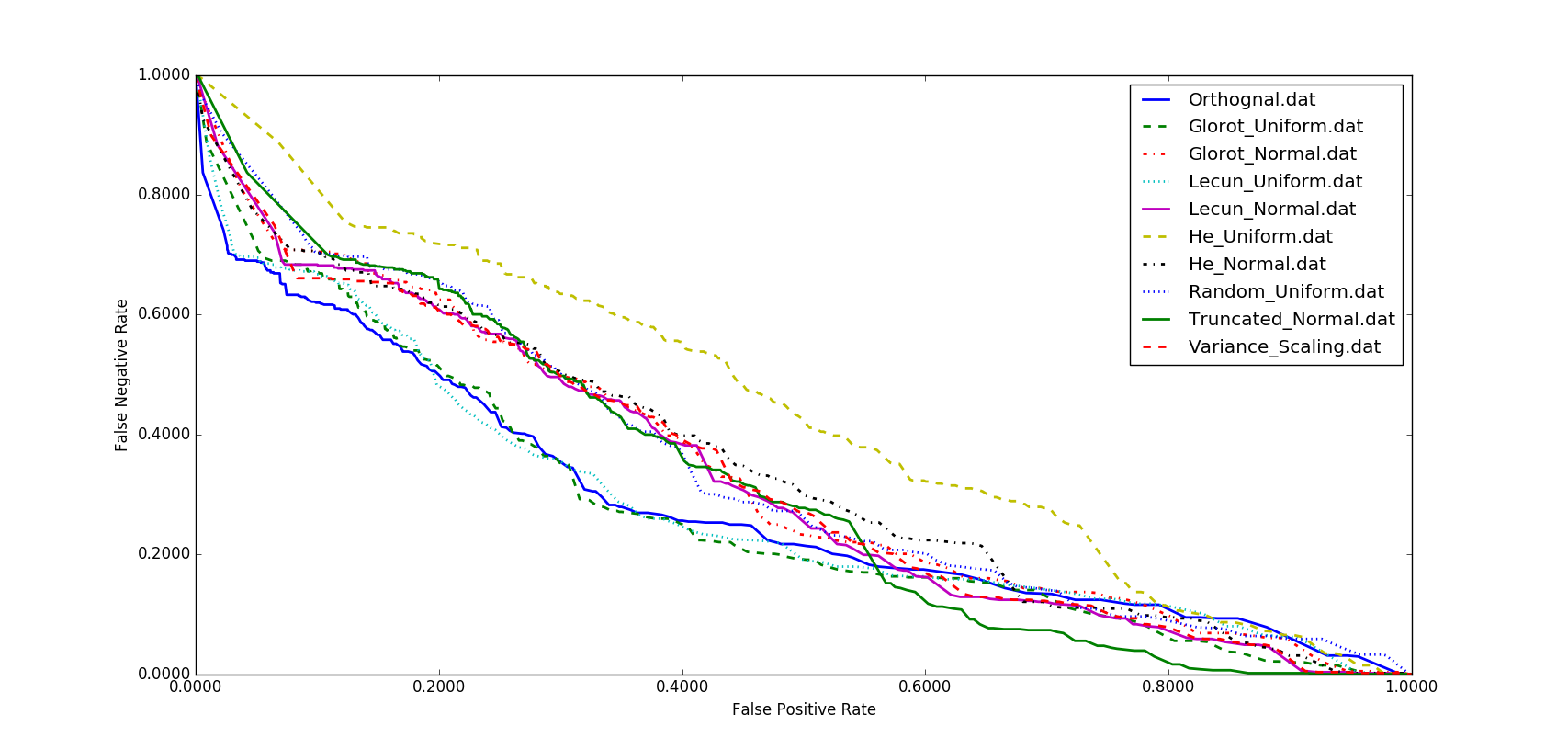 0.80
0.60
False Negative Rate
0.40
0.20
0.00
0.40
0.60
0.20
0.80
1.00
0.00
False Positive Rate